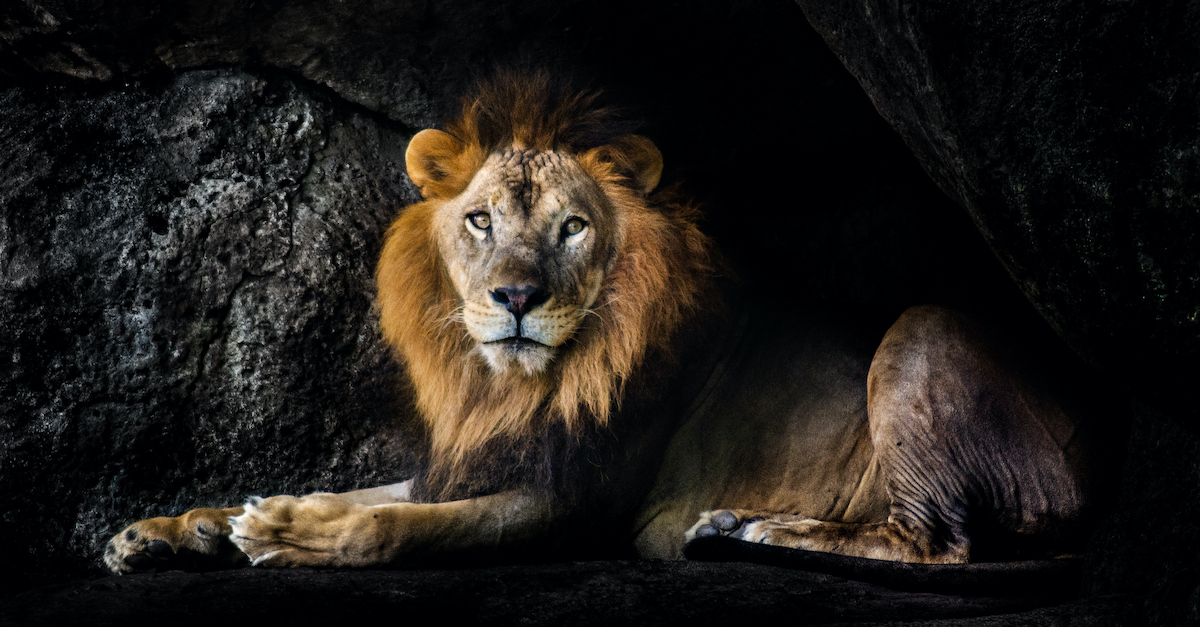 CONSISTENT FAITH
DANIEL 6:1-28
THE SAINT IS CULTIVATED
THE SAVIOUR IS CELEBRATED
THE SINNER IS CONVICTED
I. A CONSISTENT FAITH WILL BE TESTED
IT TESTIFIES TO ITS FOES
IT TESTIFIES TO ITS FRIENDS
IT TESTIFIES TO ITS FOCUS
II. A CONSISTENT FAITH WILL TESTIFY
VICTORY OVER EVERY ADVERSITY

“All things are possible to him that believes”
Mark 9:23
III. A CONSISTENT FAITH WILL TRIUMPH
2. VICTORY OVER EVERY ADVERSARY
III. A CONSISTENT FAITH WILL TRIUMPH
MIKE DAVISON
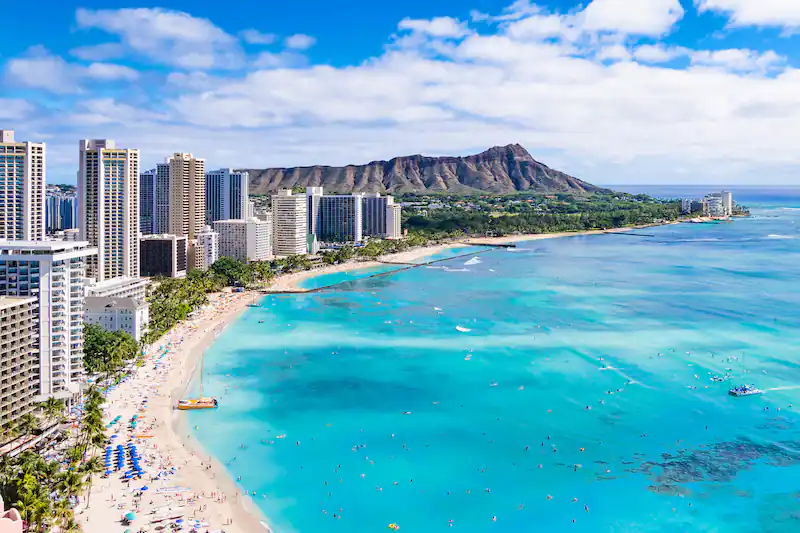